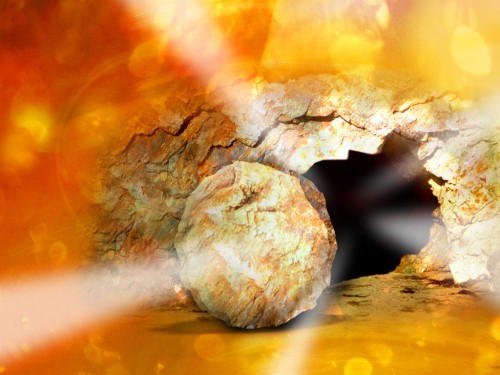 1
The
Good News
of the
Resurrection
Scripture Reading: Matthew 28:1-8
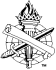 Evidence of theResurrection
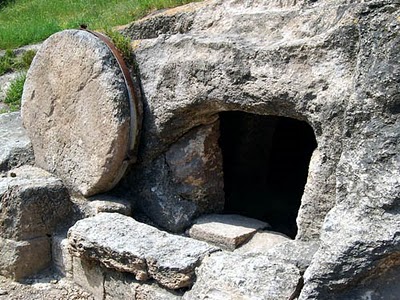 Empty tomb
Fulfilled prophecy
Eyewitnesses
Acts 10:38-43
1 Cor. 15:1-8, 14-20
Good News
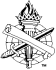 2
Declared Jesus is the Son of God, Rom. 1:3-4; Ps. 2:7 (Acts 13:32-33)
Lord, Acts 2:32-36
King, Psalm 110:1-2
Pilate’s sign, John 19:19
resurrection
Jesus is Lord
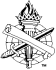 3
Implications, 1 Tim. 6:15
Complete and supreme authority, Matthew 28:18
Over rulers of men, Psalm 2:8-9 (John 19:11)
Respect and submit,Col. 3:17 (Luke 6:46)
resurrection
Jesus is Lord
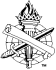 4
Nothing without it,Acts 5:35-38
Jesus spoke and acted as the very person of God
resurrection
Validates HisClaims
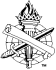 5
Divine prerogatives,John 10:30-39
Forgive sins
Greater than the temple
Lord of the Sabbath
Authority over the Law
Fulfilled OT prophecy
Love Him more
resurrection
Validates HisClaims
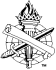 6
resurrection
Confirms His Deity
We have a moral imperative to make Jesus the center of our lives, John 20:27-31
Validates HisClaims
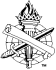 7
Death: Sacrifice for sins,Hebrews 2:9 (1 John 2:2)
Resurrection: Victory over death, Revelation 1:18
resurrection
God has not given up on us
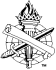 8
After His resurrection
Jesus showed His wounds and spoke “peace,” John 20:19-21
Wounds, Isaiah 53:4-6
Peace, Romans 5:8, 10
Our sinful hatred is answered with God’s sacrificial, forgiving love
resurrection
God has not given up on us
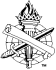 9
GOSPEL
(euangelion)
Used to signal good news of imperial victories of Caesar
Good news of our King’s victory over death, 1 Cor. 15:19-20, 56-57
The Resurrection of Jesus
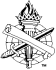 10